2° Encuentro Regional de Rectores
Orientaciones para la Primera Jornada Pedagógica
JUNIO 2019
Salta
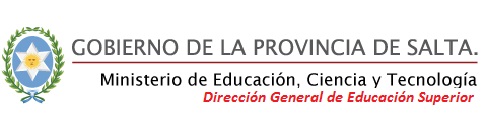 Líneas de Acción de la DGES 2019
1. Fortalecimiento de la Formación Inicial (Docente y Técnica).
2. Mejorar el Ingreso y trayectorias de los estudiantes.
Estado de situación de los ingresantes.
Resultados de Enseñar.
Autoevaluación
Marco Referencial de Capacidades
Proyecto de 
Mejora Institucional
Avances en el Plan de Trabajo Institucional: Estado de situación
Visitas  institucionales
Lectura y devolución de aportes , vía correo electrónico
Avances:  acotaron acciones, 
                  determinaron un curso para realizar el seguimiento
                  trabajan entre varios docentes (responsables),
        tienen reuniones periódicas y comunicación con el Directivo,
                  integran acciones del proyecto a su planificación.
El reporte  de Autoevaluación

Insumo fundamental para la reflexión
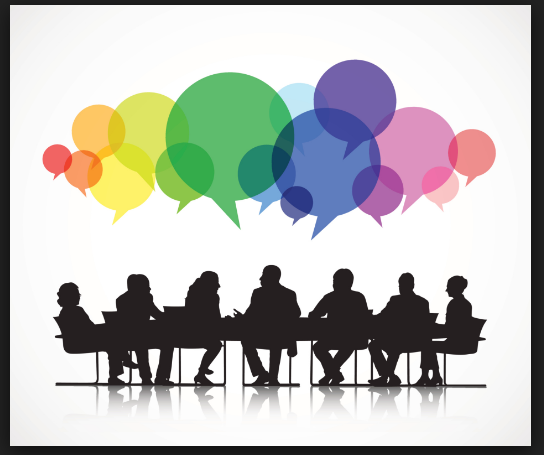 Importancia del Reporte Institucional  y su relación con el Plan de Trabajo Institucional 2019
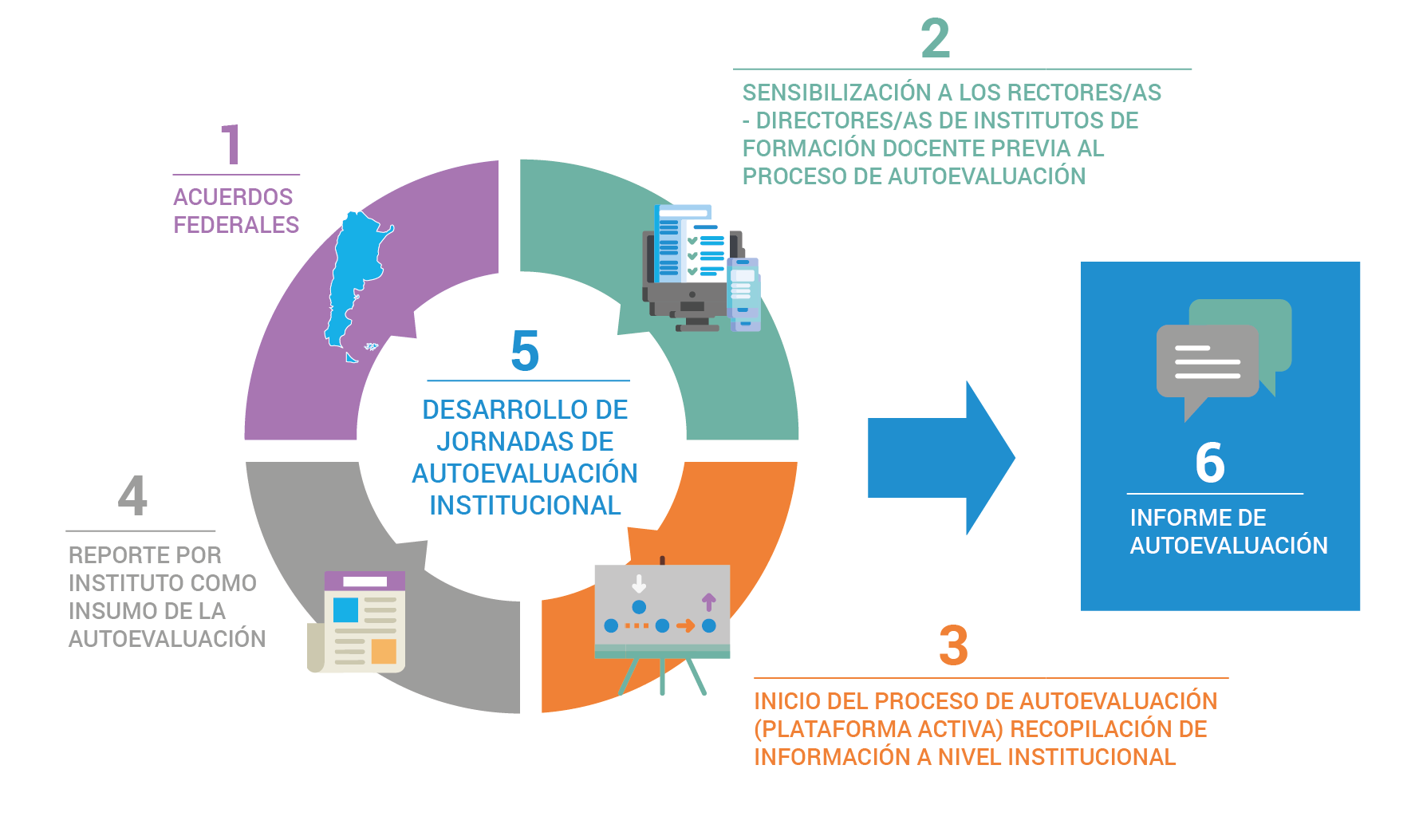 SÍNTESIS DEL RECORRIDO DE LA AUTOEVALUACIÓN INSTITUCIONAL
La Autoevaluación Institucional da continuidad y fortalece las políticas y procesos evaluativos ya iniciados en los Institutos Superiores de Formación Docente.
https://autoevaluacionensenar.educacion.gob.ar.
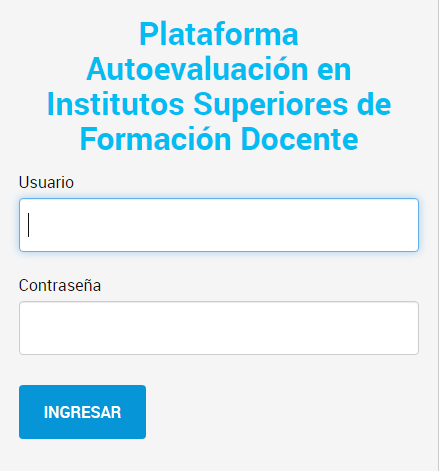 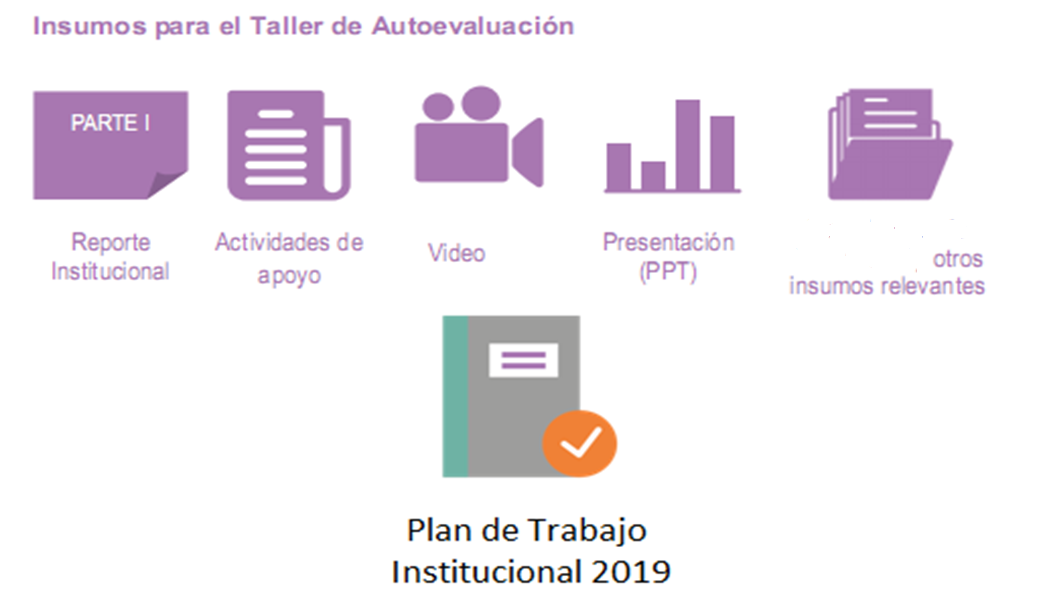 REPORTE DE AUTOEVALUACIÓN INSTITUCIONAL-- Parte 1-
Sistematiza las opiniones y percepciones de los actores de la institución y su objetivo es ser un disparador para el debate y la reflexión en torno a diferentes dimensiones institucionales, en el contexto de taller, con todos los actores del Instituto.
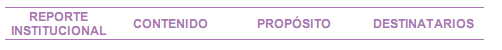 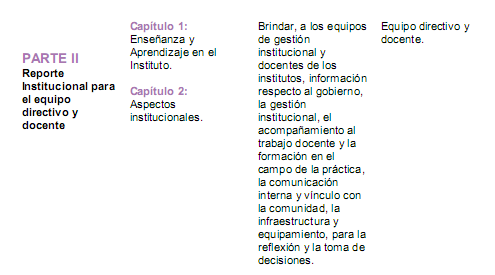 1.Formación de los estudiantes y condiciones institucionales.
1.1. La formación brindada por el Instituto en distintas capacidades profesionales.
1.2. Valoración de la formación recibida por los estudiantes para el desarrollo de capacidades específicas.
1.3. Valoración de diferentes aspectos del Instituto
1.4. Los aspectos del Instituto sobre los que propondrían mejoras.
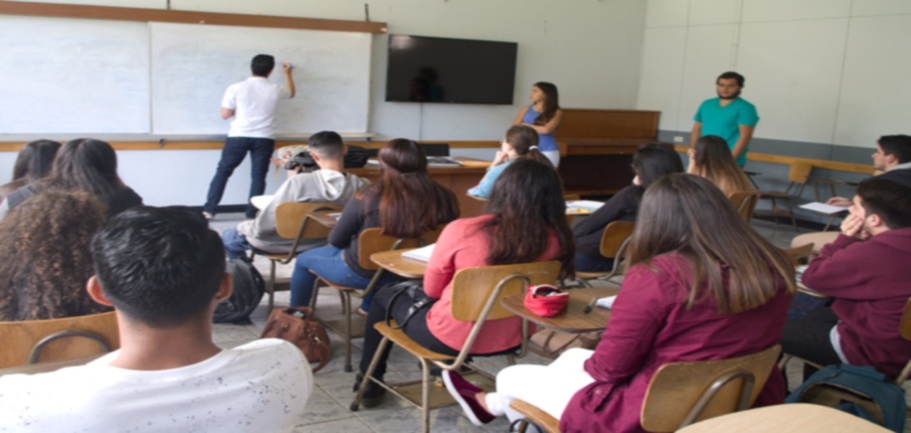 2. Enseñanza y aprendizaje en el Instituto.
2.1. Nivel de acuerdo con afirmaciones referidas a la enseñanza.
2.2. La incorporación de actividades con uso de TIC en la enseñanza.
2.3. Formación de los estudiantes en estrategias de enseñanza con uso de TIC para el desarrollo profesional.
2.4. Instrumentos de evaluación de los aprendizajes,  utilizados en el Instituto.
2.5. Actores por los cuales los estudiantes se sintieron acompañados en diferentes momentos de su trayectoria formativa.
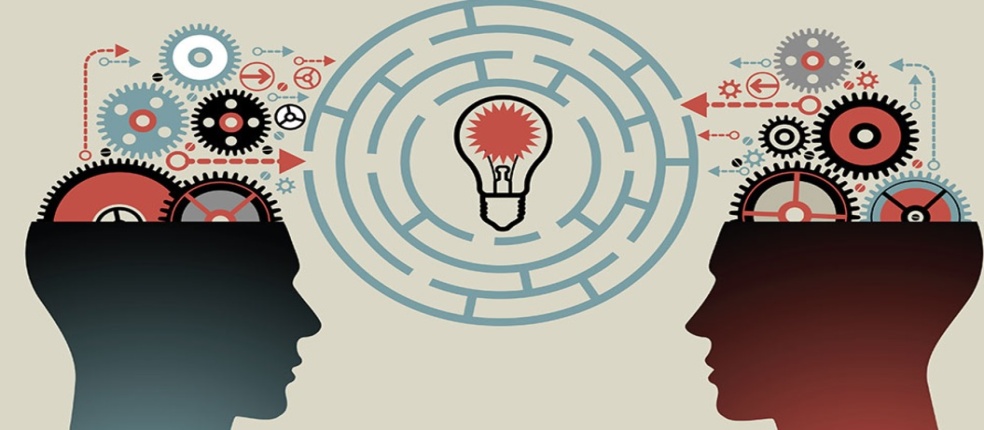 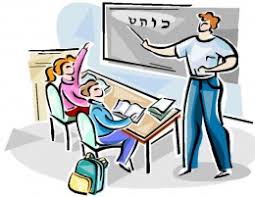 2.6. Curso de ingreso.
2.7. Participación de estudiantes en dispositivos de acompañamiento.
2.8. Existencia de los dispositivos de acompañamiento
2.9. Valoración sobre los dispositivos de acompañamiento a las trayectorias de los estudiantes.
2.10. Valoración del acompañamiento brindado por el docente co-formador.
2.11. Valoración del vínculo con las escuelas asociadas.
2.12. Acompañamiento brindado por los docentes a los estudiantes en actividades de la práctica profesional.
2° PARTE DEL REPORTE
para el equipo directivo
y docente
A ser trabajadas en 
Pos Jornada
(Propuesta de Actividades)
Enseñanza y aprendizaje en el Instituto
1.1. Retroalimentación de su trabajo docente.
1.2. Grado de apoyo institucional para proponer, diseñar y desarrollar prácticas de enseñanza.
1.3. Valoración de aspectos y procesos involucrados en el campo de la práctica.
1.4. Valoración del rol de los docentes co-formadores.
Aspectos Institucionales
2.1. Órgano Colegiado Institucional.
2.2. Reglamento Orgánico Institucional.
2.3. Aspectos del Proyecto de Trabajo Institucional (PTI) que requieren mejoras.
2.4. En qué medida el Instituto podría fortalecer su vínculo con la comunidad en relación a diferentes actividades.
2.5. Comunicación al interior del Instituto.
2.6. Disponibilidad de infraestructura y mobiliario
Organización de la 1° Jornada Pedagógica Institucional
Propósito:
Generar espacios  colectivos para la socialización, intercambio y trabajo, alrededor de la formación  que busquen la mejora de las prácticas docentes y de la gestión institucional.
Producir y sistematizar información para la planificación, implementación y evaluación de las acciones a nivel institucional, jurisdiccional y nacional.
CRONOGRAMA 2019
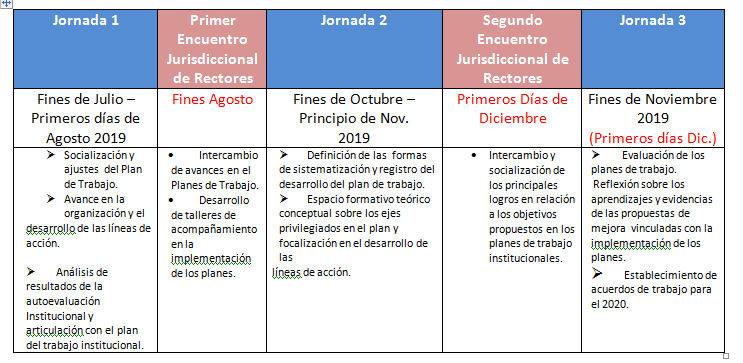 Contenido de las jornadas
REPORTE DE AUTOEVALUA-CIÓN INSTITUCIO-NAL
PLAN 
DE 
TRABAJO
INSTITUCIONAL 2019
Estrategia
Momento 1
Socializar el Plan de Trabajo
Taller
Momento 2:
Analizar el Reporte de Autoevaluacion y su aticulación con el Plan
Plenario
Cierre
REGISTRAR LOS ACUERDOS, LOS APORTES, ETC.
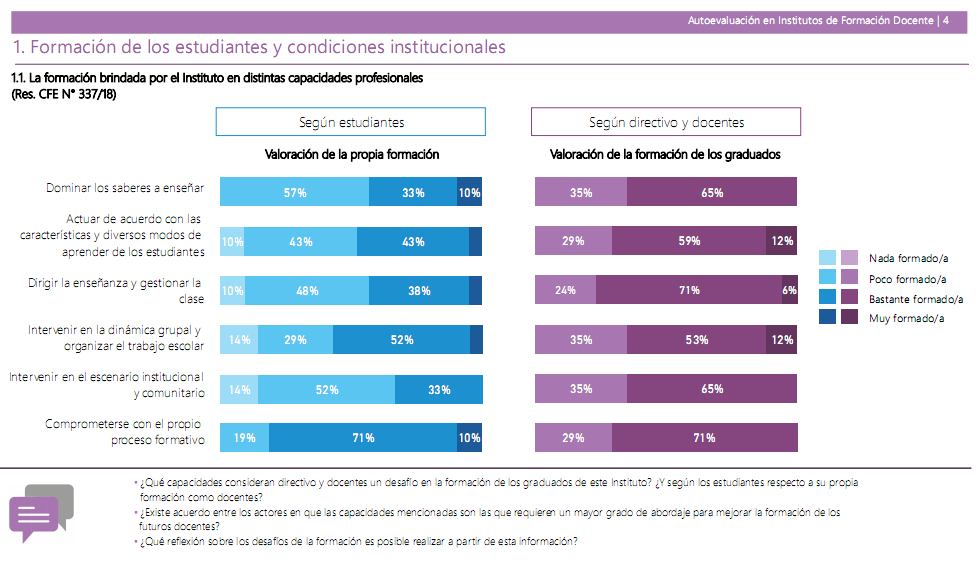 Interrogantes para promover la Reflexión
Interrogantes para la Articulación con el Plan
¿Qué información del Capítulo/eje temático del Reporte enriquece el Plan de Trabajo Institucional y la comprensión de las problemáticas jerarquizadas?
¿Qué cosas del reporte pueden ser insumo para la formulación del diagnóstico elaborado en el plan? (las cosas que no puedan tomarse en el presente, podrán trabajarse el año siguiente)
Registrar los acuerdos, desacuerdos, articulación con el plan etc.
Equipo de Gestión: Informe General        elevarlo a la DGES, hasta el 12 de Agosto
Les deseamos una Jornada Exitosa!!Muchas gracias.